Детский мюзикл 
           «Мама»
Выполнил (а): Амирова  Алия
«Мама — музыкальный фильм-сказка. Обладатель специального приза жюри «Серебряный кубок» на МКФ для детей и юношества в Венеции-77. Премьера в СССР состоялась 17 октября 1977 года. По Центральному телевидению СССР фильм впервые был показан 24 августа 1980 года.
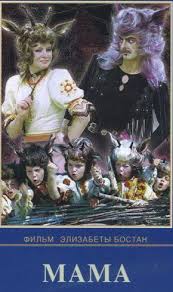 Режиссёр   Элизабета Бостан
Автор сценария    Юрий Энтин                                  Василика Истрате
Оператор    Константин ПетриченкоИон Маринеску
Композитор     Жерар БуржоаТемистокле Попа
В ролях
Людмила Гурченко — мама-Коза (в русской версии — Тётя Маша, в румынской и английской версиях —Рада)
Михаил Боярский — Волк по кличке Серый (в румынской и английской версиях — Тити Суру)
Савелий Крамаров — Волчонок (поёт Анатолий Горохов)
Валентин Манохин — Рысь (поёт Владимир Качан)
Джордже Михаица — Осёл (поёт Анатолий Горохов, в некоторых местах — Геннадий Трофимов)
Флориан Питиш — Попугай (поёт Геннадий Трофимов)
Вера Ивлева — Овца
Евгений Герчаков — Баран
Олег Попов — Медведь
Наталья Крачковская — Медведица (поёт Татьяна Дасковская)
Марина Поляк — Белка
Виолета Андрей — Ласточка (поёт Валентина Толкунова)
Паула Радулеску — Зайчиха
Василе Менцель — Заяц
Лилиана Петреску — Кокетливая овечка
Лулу Михаеску — Козочка
Петя Дегтярёв — козлёнок Митяй (озвучивает роль и поёт Клара Румянова)
Тимур Асалиев — Козлёнок
Адриан Кристя — Козлёнок
Матей Оприш — Козлёнок
Вокал — Елена Камбурова (песня Зимы).
Музыкальный фильм-сказка «Мама» Элизабеты Бостан – проект уникальный. Мало того, что над созданием картины потрудилась интернациональная команда кинематографистов СССР, Румынии и Франции, каждая сцена детского мюзикла была не просто озвучена на русском, английском и румынском, а переснималась несколько раз, чтобы артикуляция героев совпадала с языком проката. В итоге у этой картины получилось три версии, русскую версию фильма «Мама» мы предлагаем смотреть онлайн прямо сейчас. Именно здесь Михаил Боярский и Людмила Гурчено поют своими голосами. Оригинальная интерпретация сказки братьев Гримм была отмечена специальным призом жюри на МКФ для детей и юношества в Венеции. В мирной деревеньке, где дружно соседствуют козы, овцы, белки, медведи и ласточки появился Волк – импозантный разбойник, активно убеждающий всех в округе, что его племя – жертва досужих домыслов и сплетен. Однако местные жители не спешат верить Серому. Особенно недружелюбно настроена Коза, горой стоящая за своих деток. Вместе с командой малолетних шалопаев – Волчонком, Рысью и Ослом – Волк решает проучить своенравную соседку.